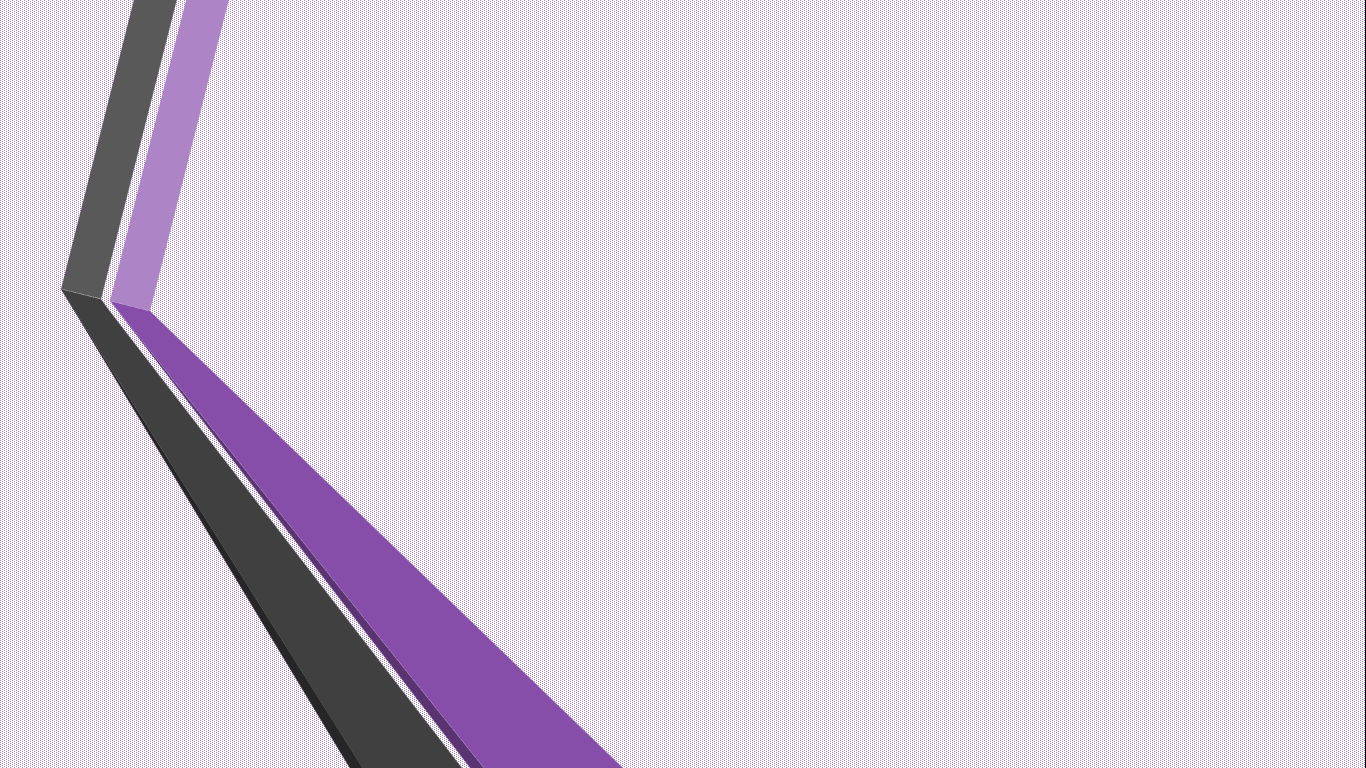 Lab# 2
Competent Cells Formation and Transformation of Competent Cells with plasmid DNA.
BCH 462 [practical]
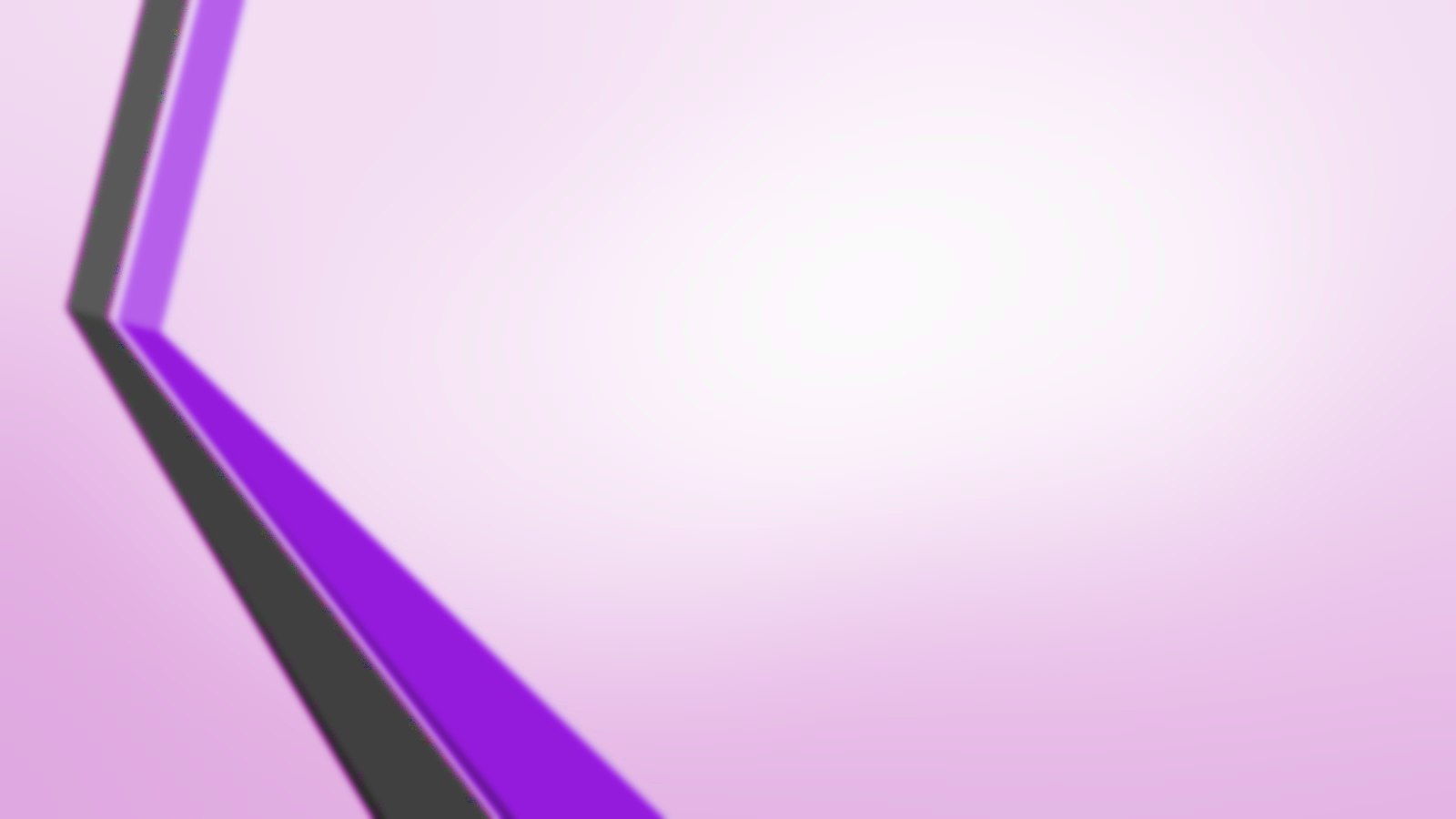 Objectives:
1-Insertion of foreign gene to the plasmid. 
2-Anti-bacterial resistance gene.
3-Competent cell.
4-Transformation of bacterial cell.
5-Transformation efficiency.
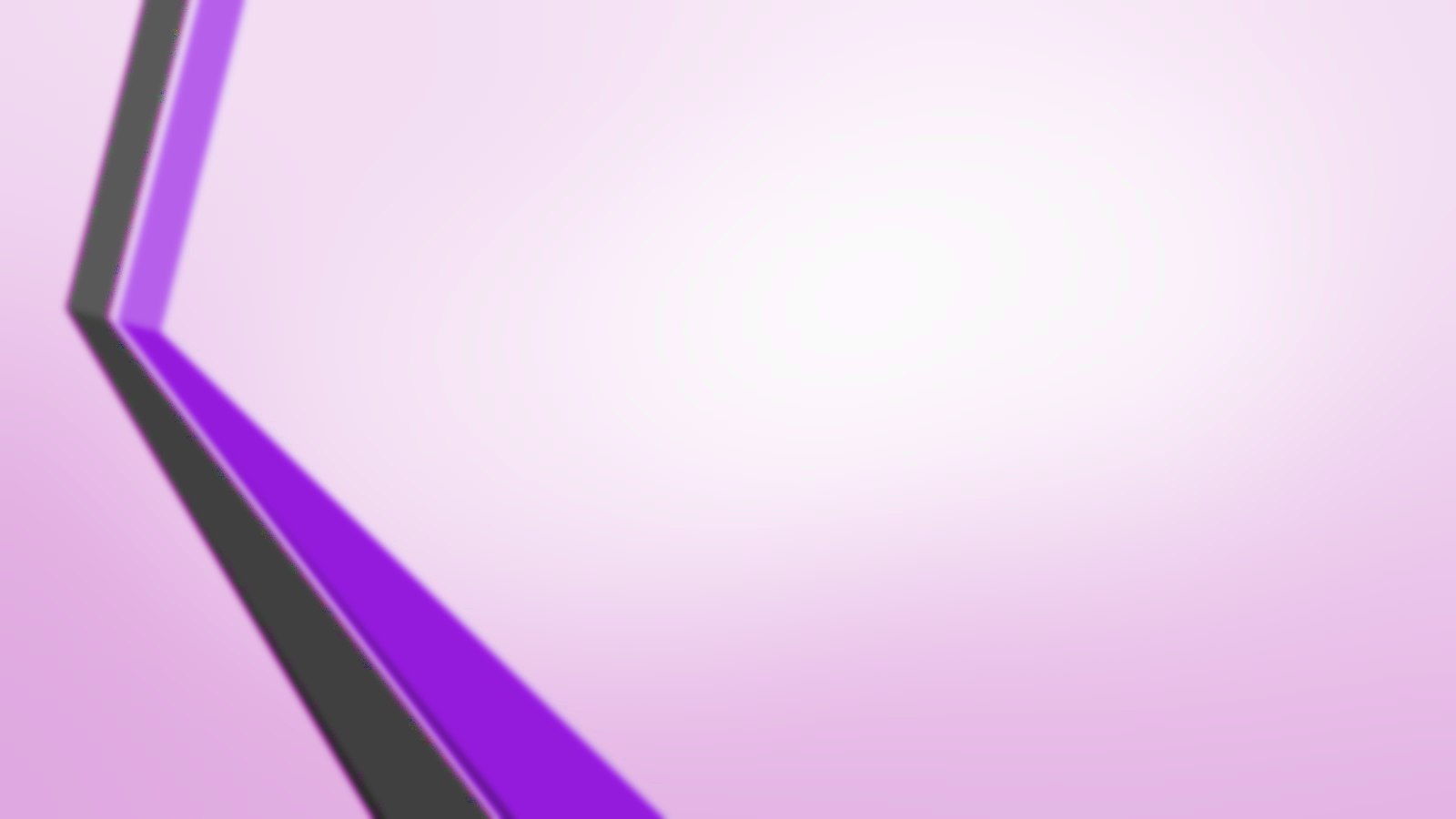 DNA cloning involve: “cell based” 

1.Insertion of DNA fragments  in to a cloning vector ”e.g. plasmid”.

2.Introducing a vector in to bacterial cells ” the host”.

3.Amplifying  the vector  DNA  using bacterial DNA replication machinery.
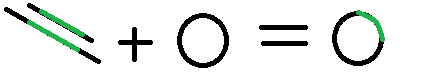 1
Recombinant DNA
DNA fragment
cloning vector
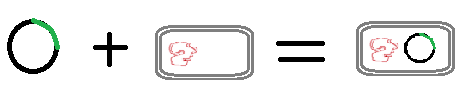 2
Recombinant DNA
the host
Transformed bacteria
3
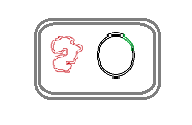 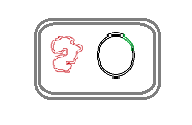 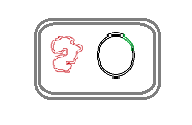 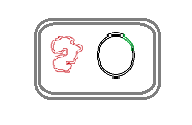 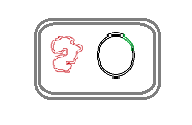 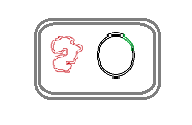 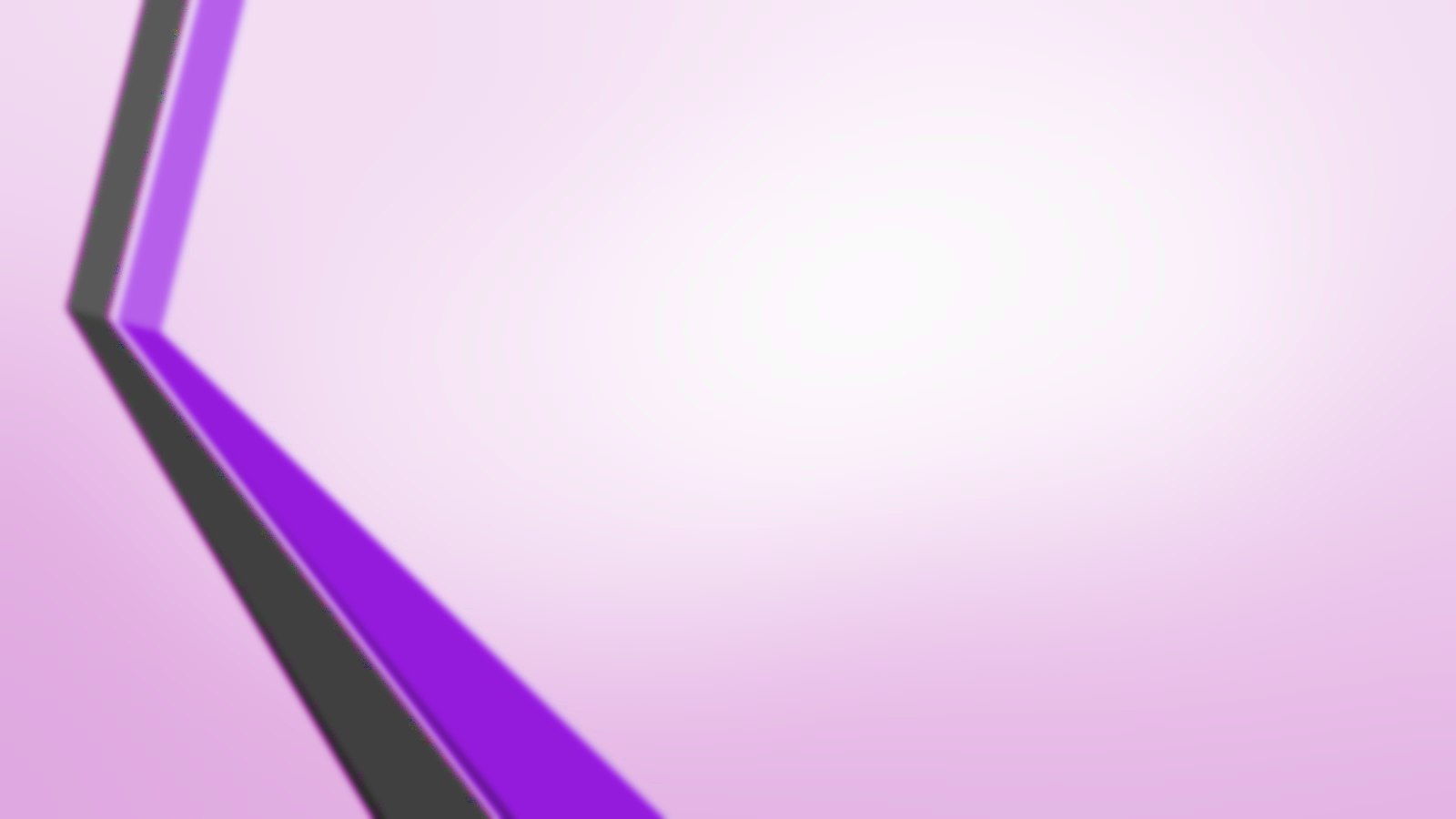 What is cloning vector?

A DNA molecule that carries foreign DNA into a host cell, replicates inside a bacterial cell and produces many copies of itself and the foreign DNA.



They must be:
capable of independent replication within the host cells (e.g bacteria) .
they most contain at least one specific nucleotide sequence recognized
 by a restriction endonuclease.
Tow major types of  cloning vector can be found in bacterial cells they are:

-plasmid.

-bacteriophages.
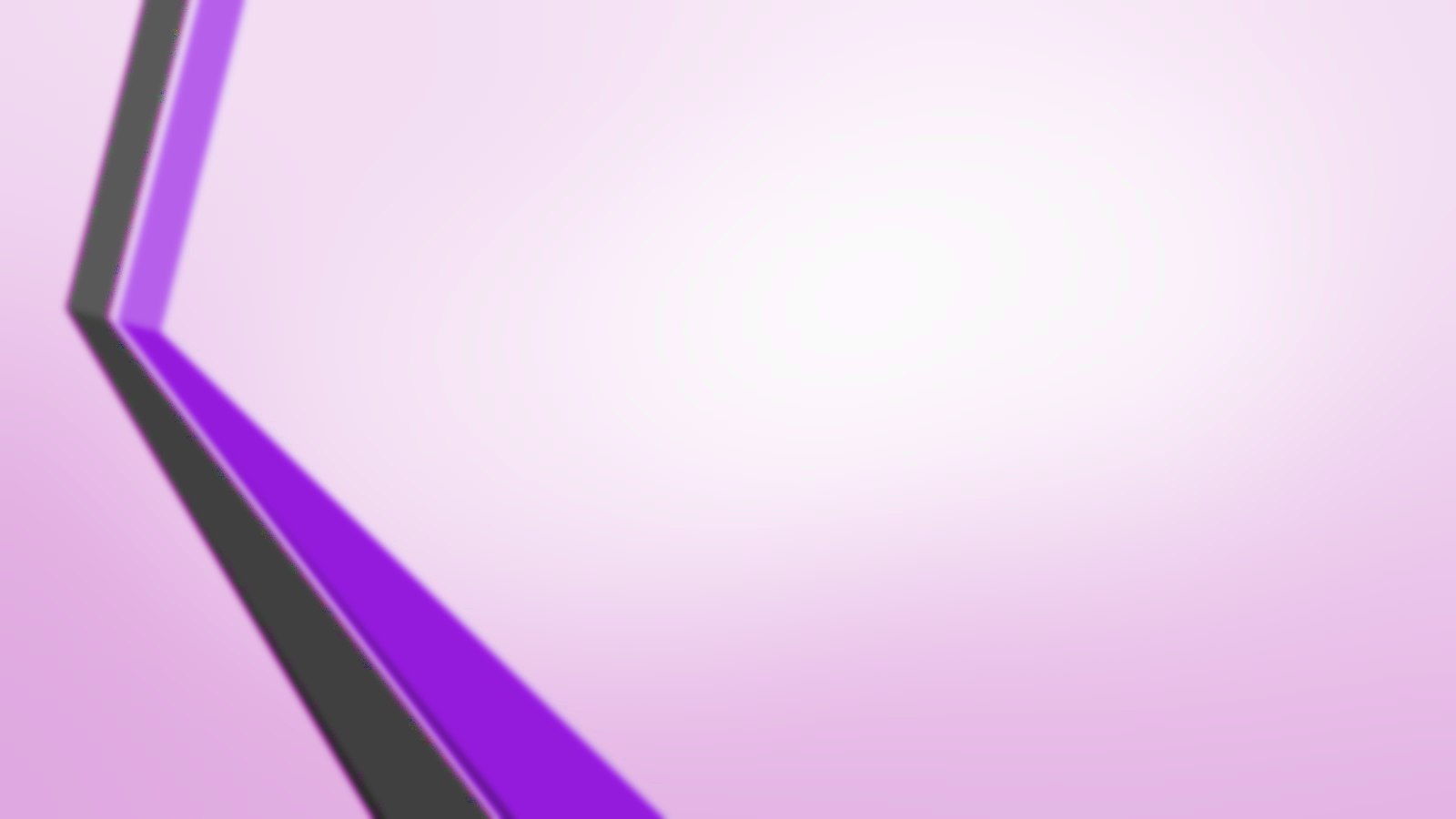 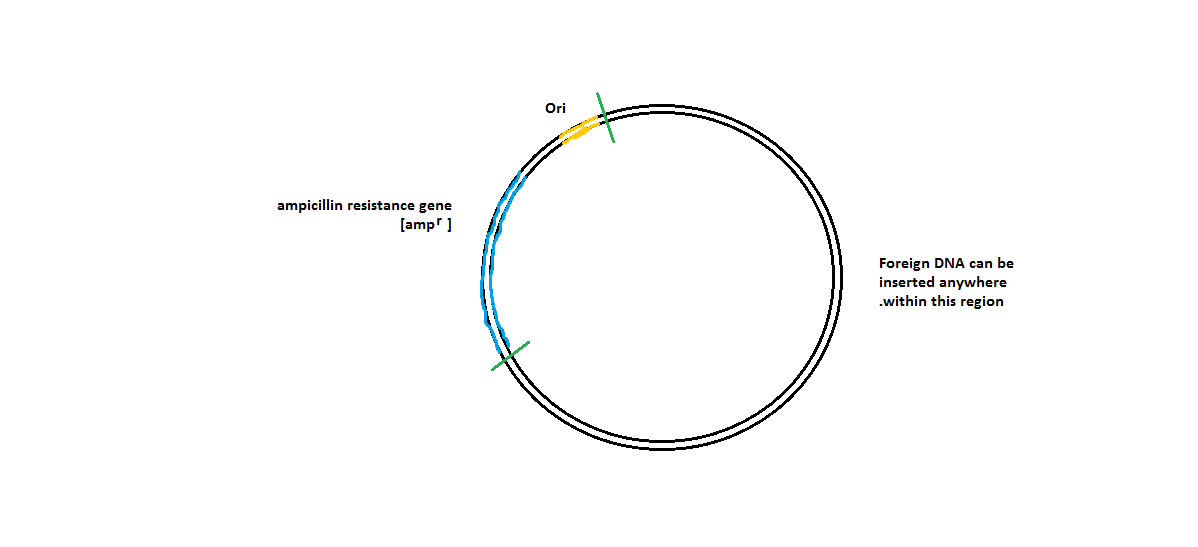 Origin of replication
Anti-bacterial resistance gene.
e.g: ampicillin resistance gene.
Generally plasmid vectors  should contain three important parts.
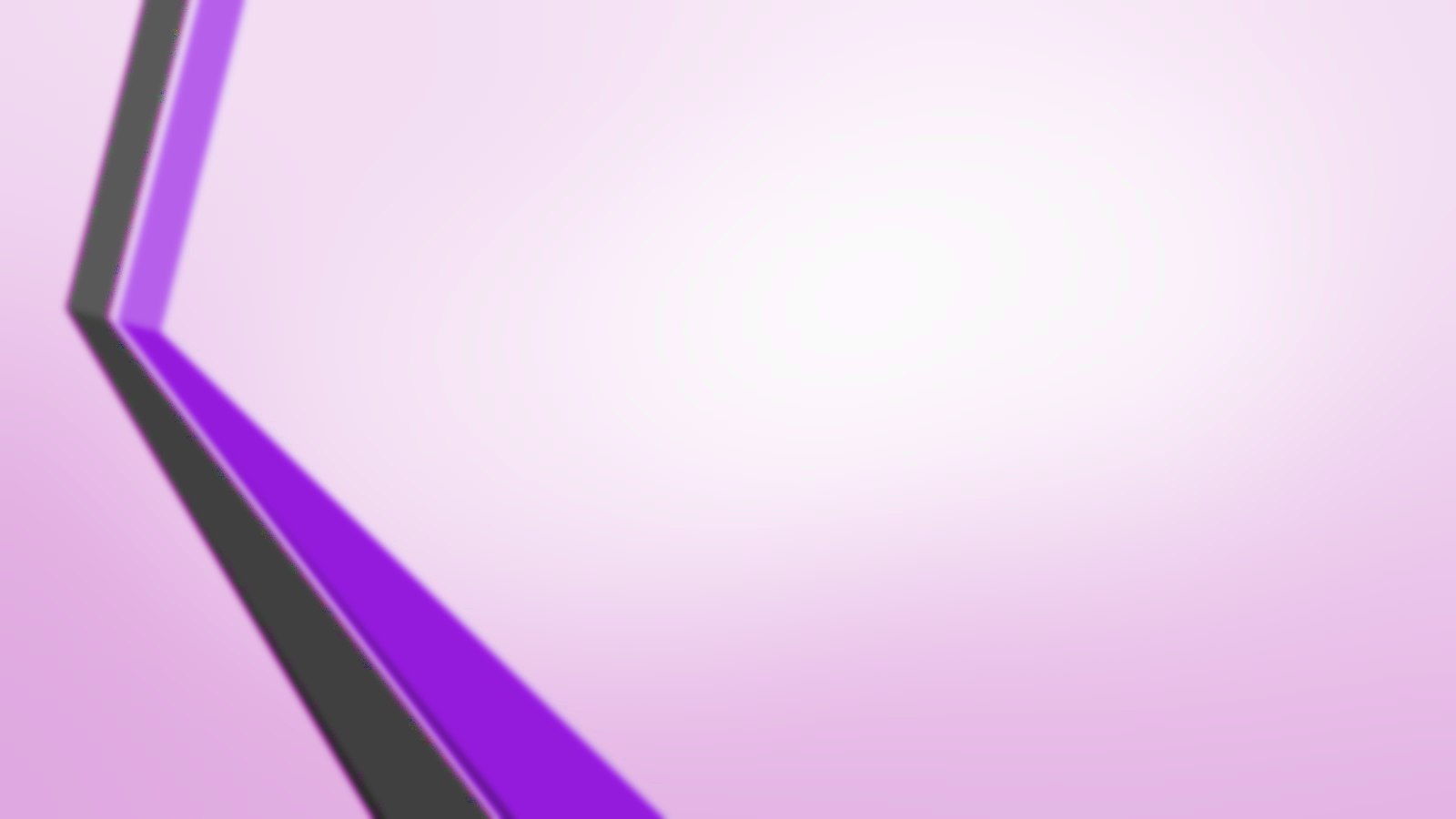 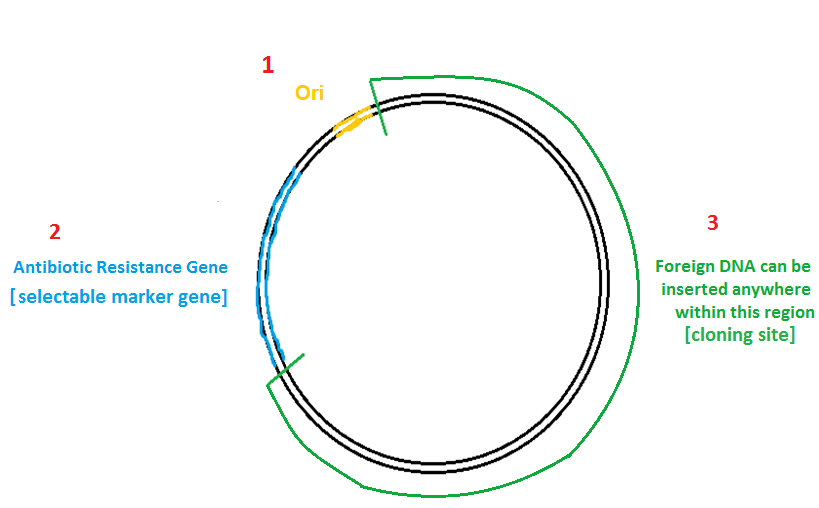 At least one 
R.E  recognition sites
EcoR1
Bam H1
e.g: ampicillin resistance gene
Hind III
Generally plasmid vectors  should contain three important parts.
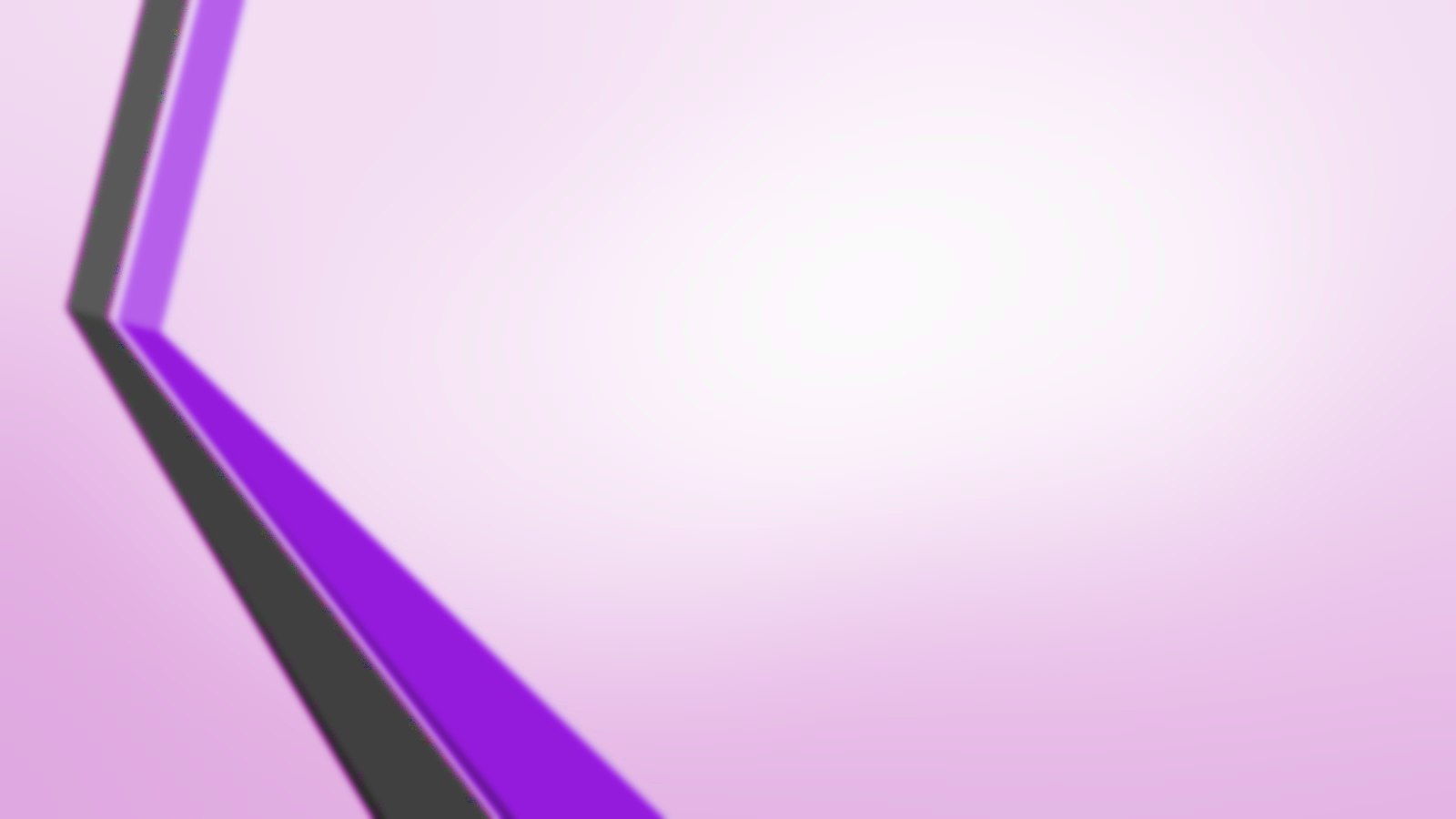 Restriction endonucleases Enzymes[R.E]:

-Are DNA-cutting enzymes found in bacteria (and harvested from them for use). 

-Because they cut within the molecule, they are often called restriction endonucleases.
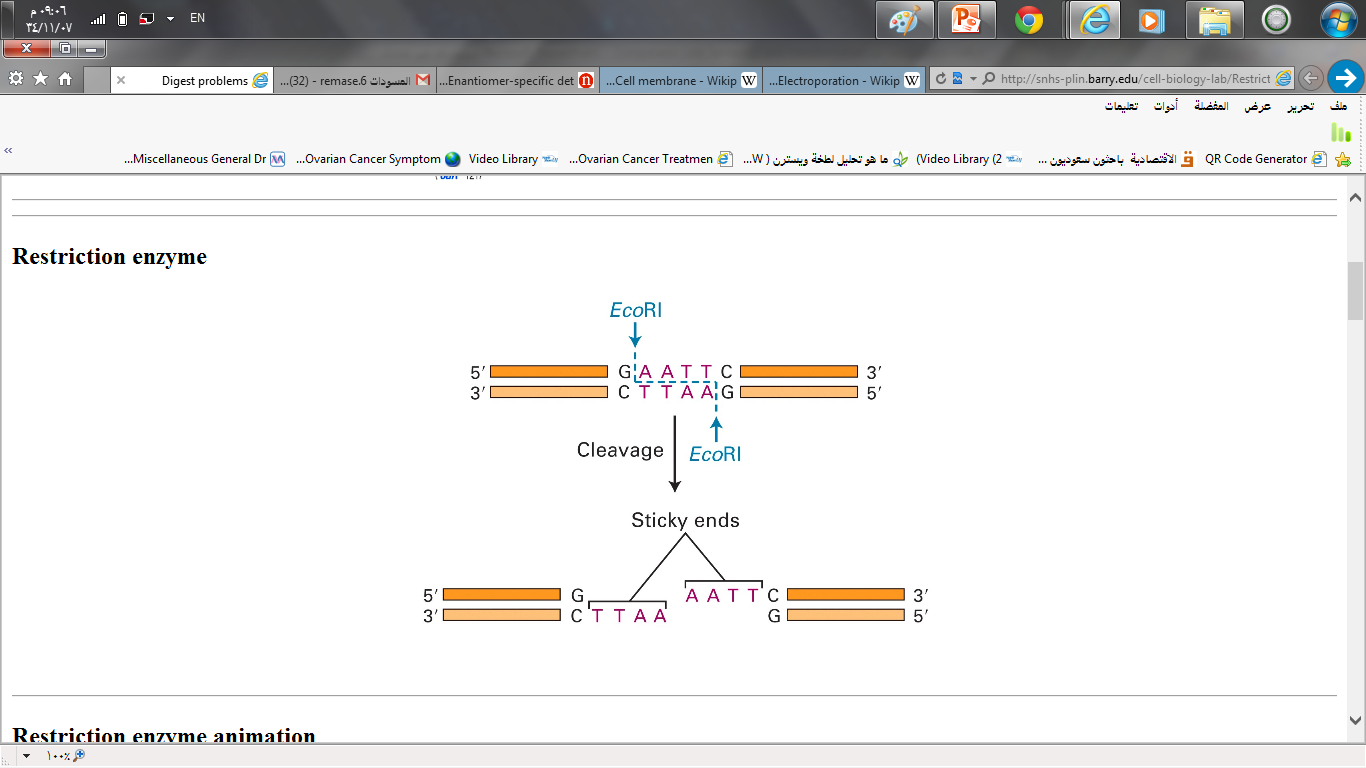 Restriction Enzyme, e.g: EcoR1
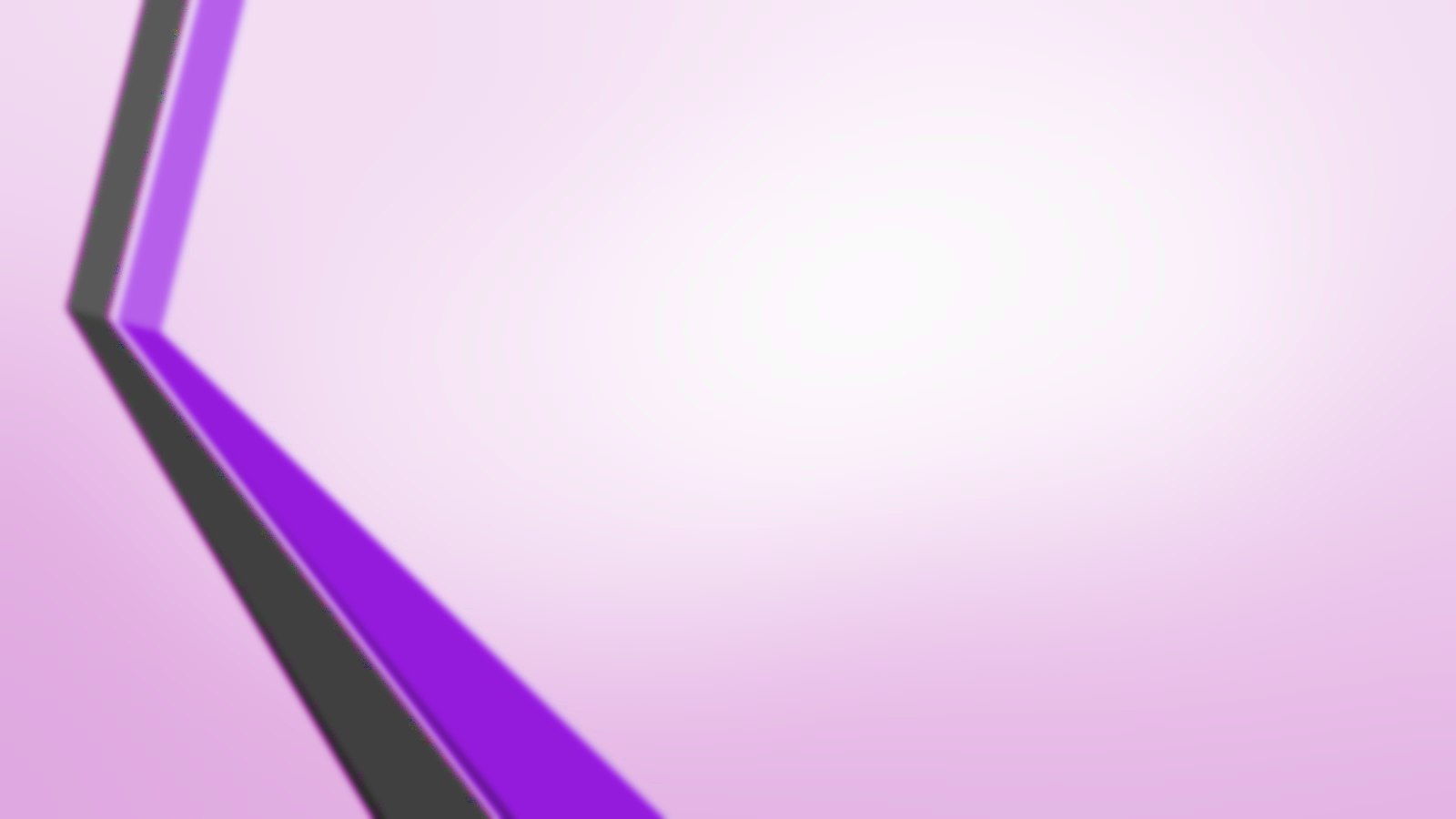 Example:

EcoR I
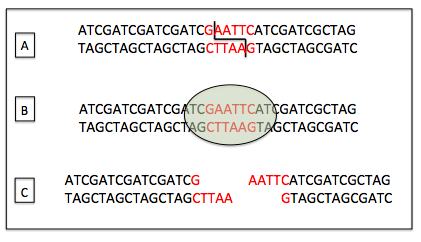 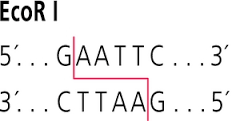 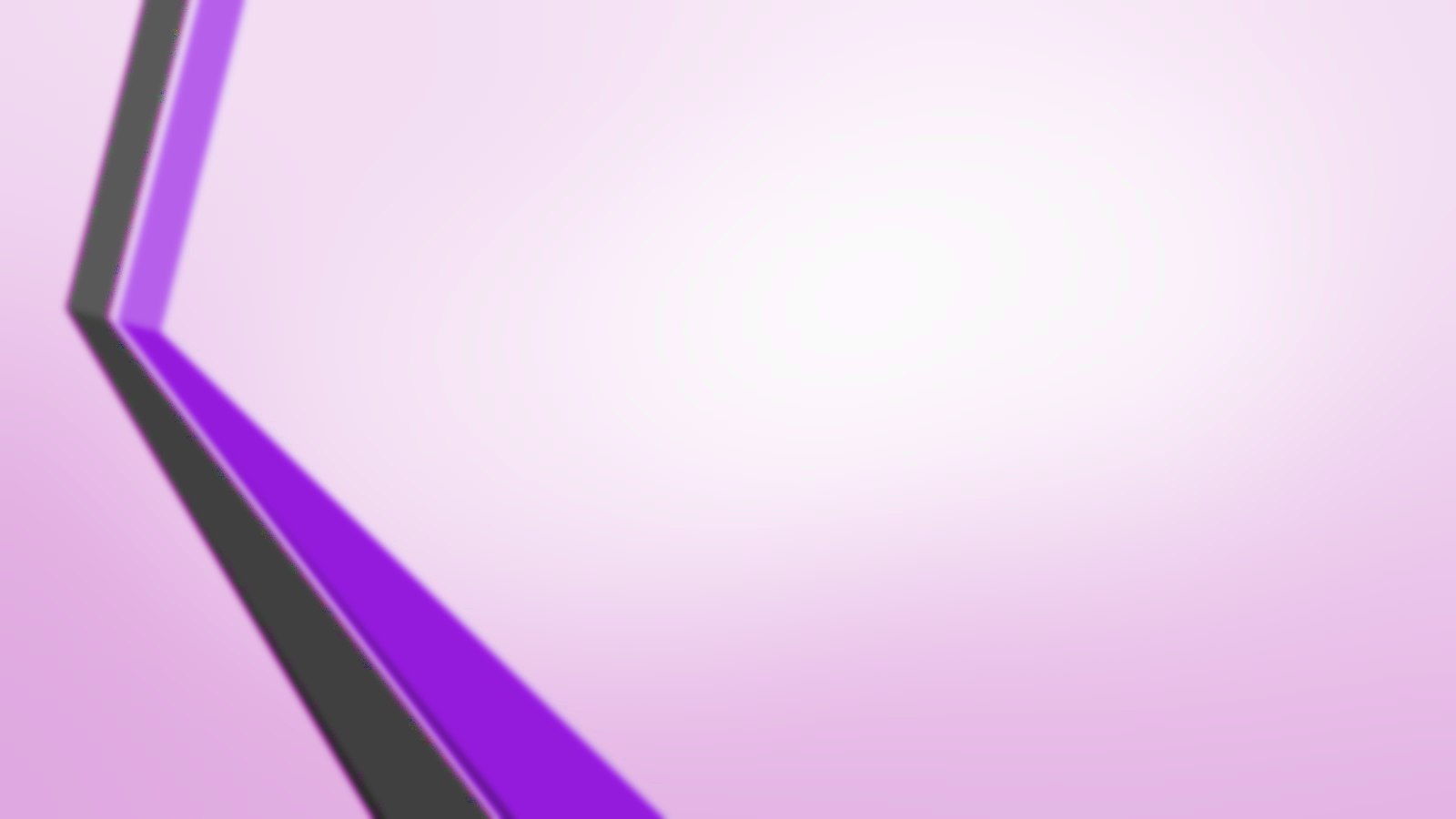 DNA ligase:
is a specific type of enzyme, that facilitates the joining of DNA strands together by catalyzing the formation of a phosphodiester bond.
https://www.youtube.com/watch?v=8rXizmLjegI
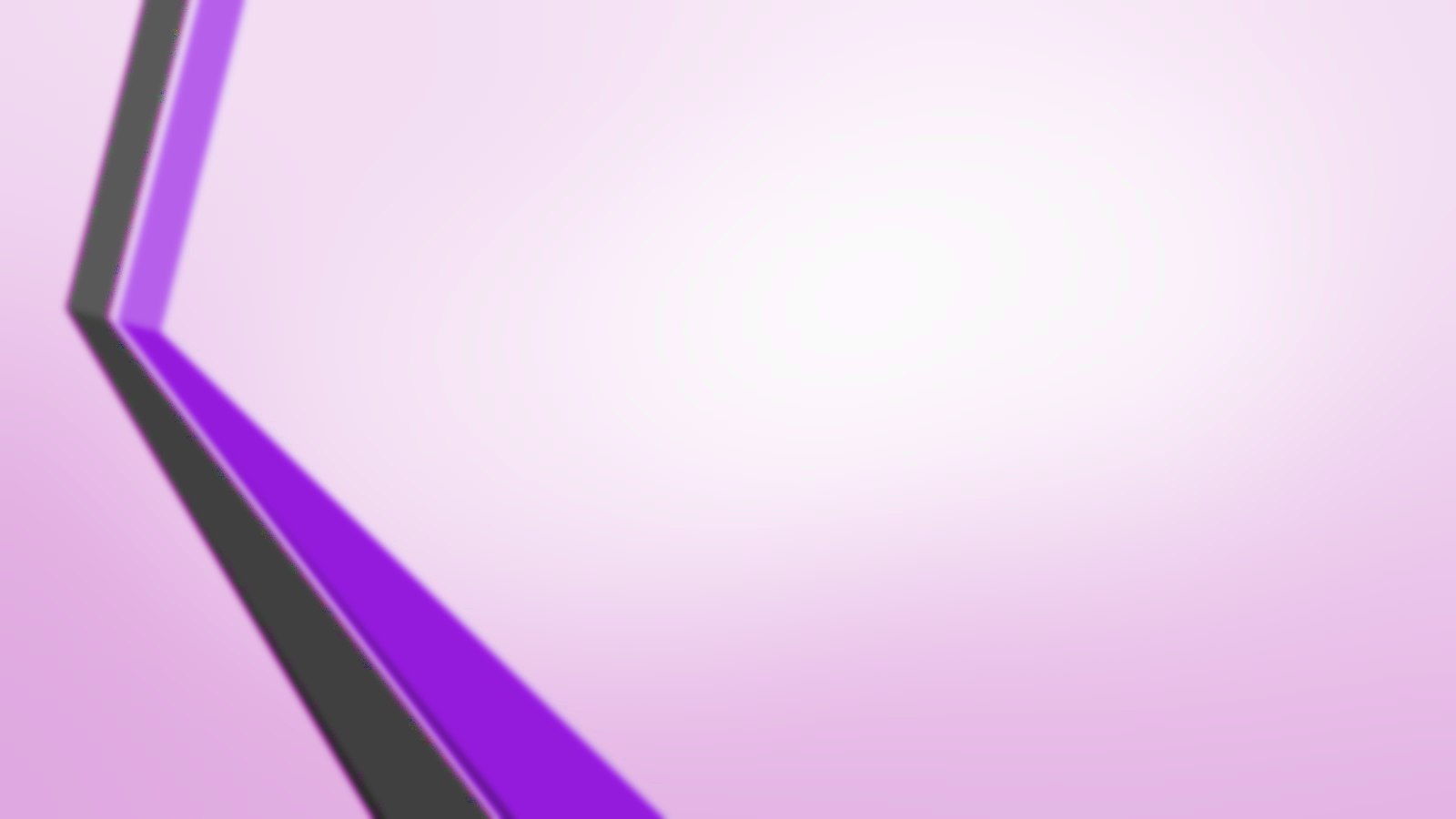 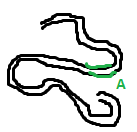 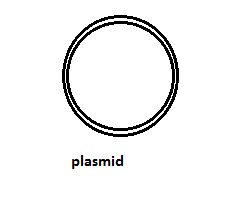 Using same R.E used 
For cutting gene A
Using R.E
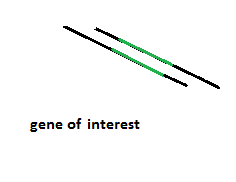 Animal DNA
“gene A”
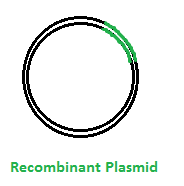 “gene A”
Ligation
[using ligase enzymes]
1
DNA cloning using plasmid
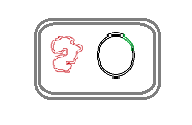 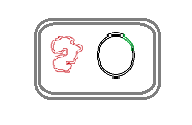 2
Bacterial cell
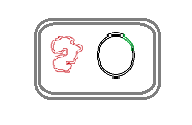 Introducing
          (combatant cell)
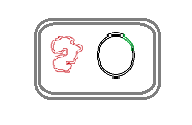 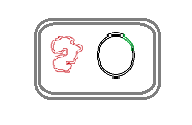 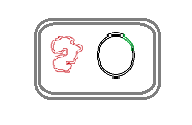 3
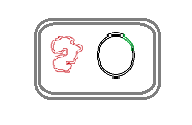 Amplified Recombinant plasmid
cloning
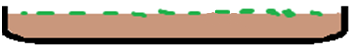 Chromosomal 
DNA
Culture plate
[media containing appropriate antibiotic ]
Transformed bacteria
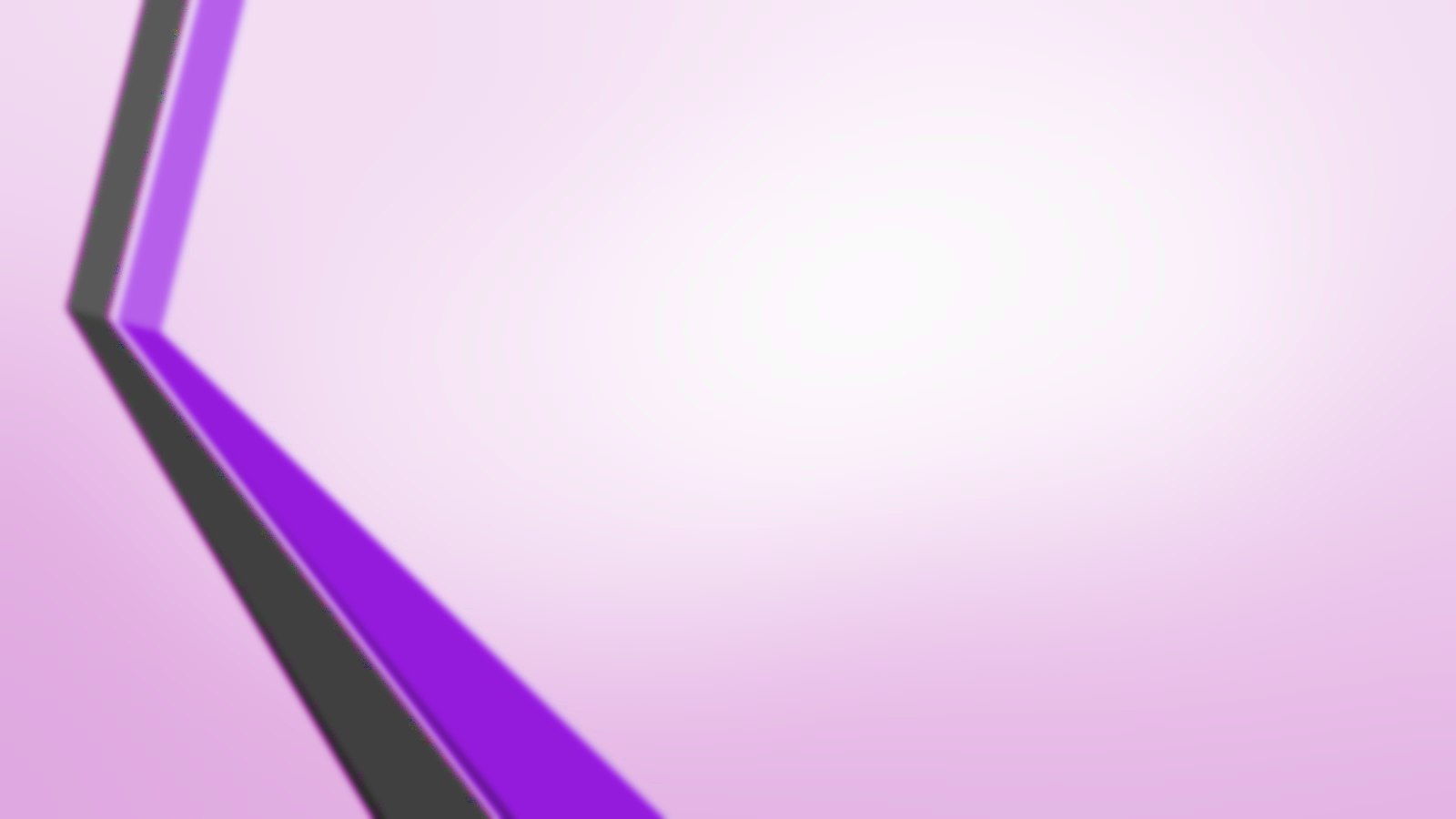 Bacteria in general can acquire new genetic information by:
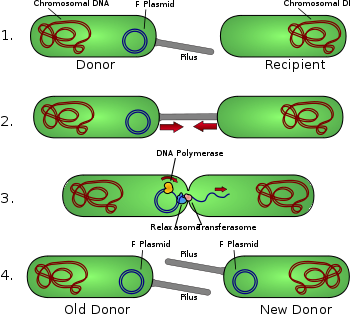 1.During conjugation  direct contact.
Conjugation: DNA is transferred directly from one organism to another and it requires direct cell-cell contact.
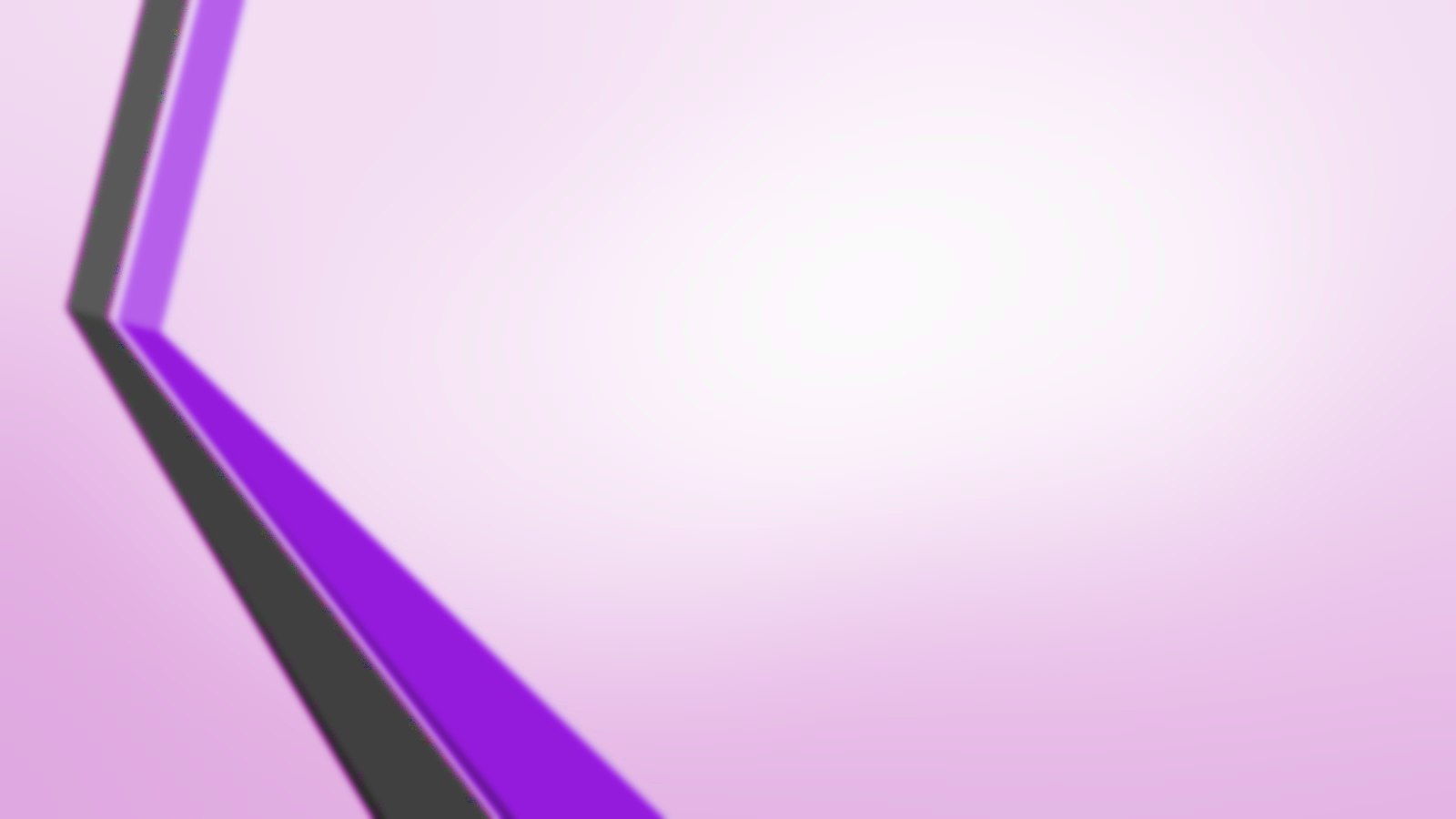 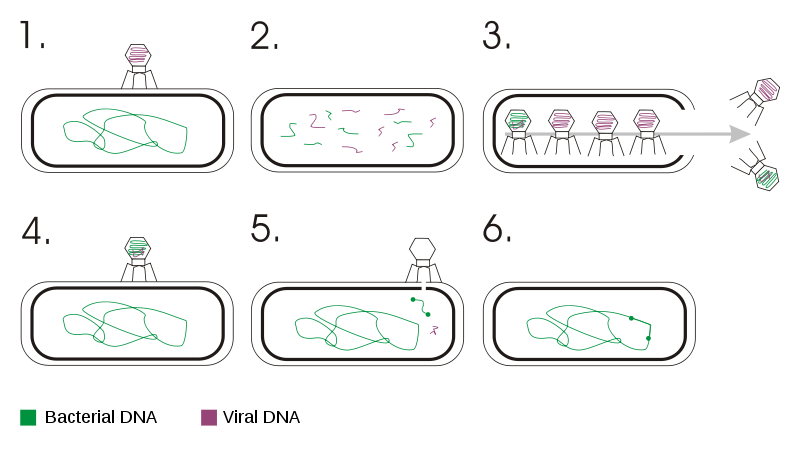 2.Transduction  bacteriophages
Transduction: is the process by which DNA is transferred from one bacterium to another by a virus[bacteriophges].
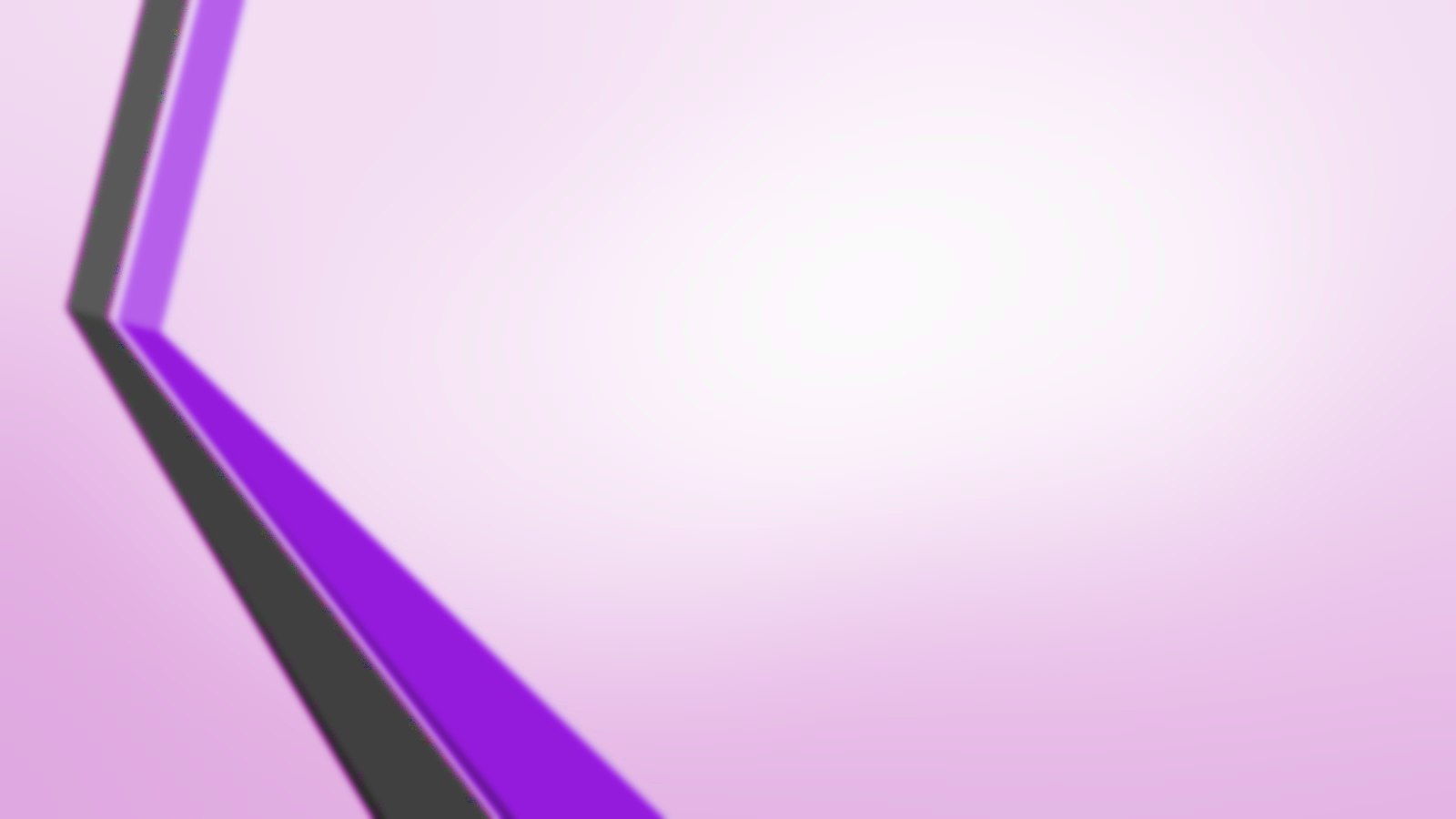 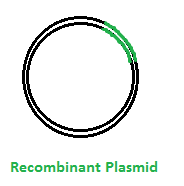 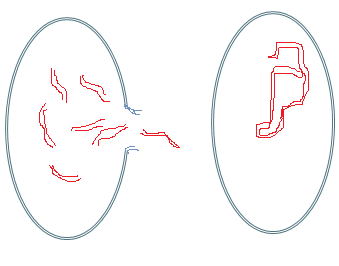 Introducing
Bacterial cell
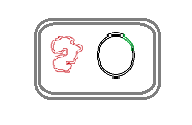 Chromosomal 
DNA
Transformed bacteria
3.Transformation DNA, plasmid DNA
Transformation: acquisition of extracellular DNA from the environment.
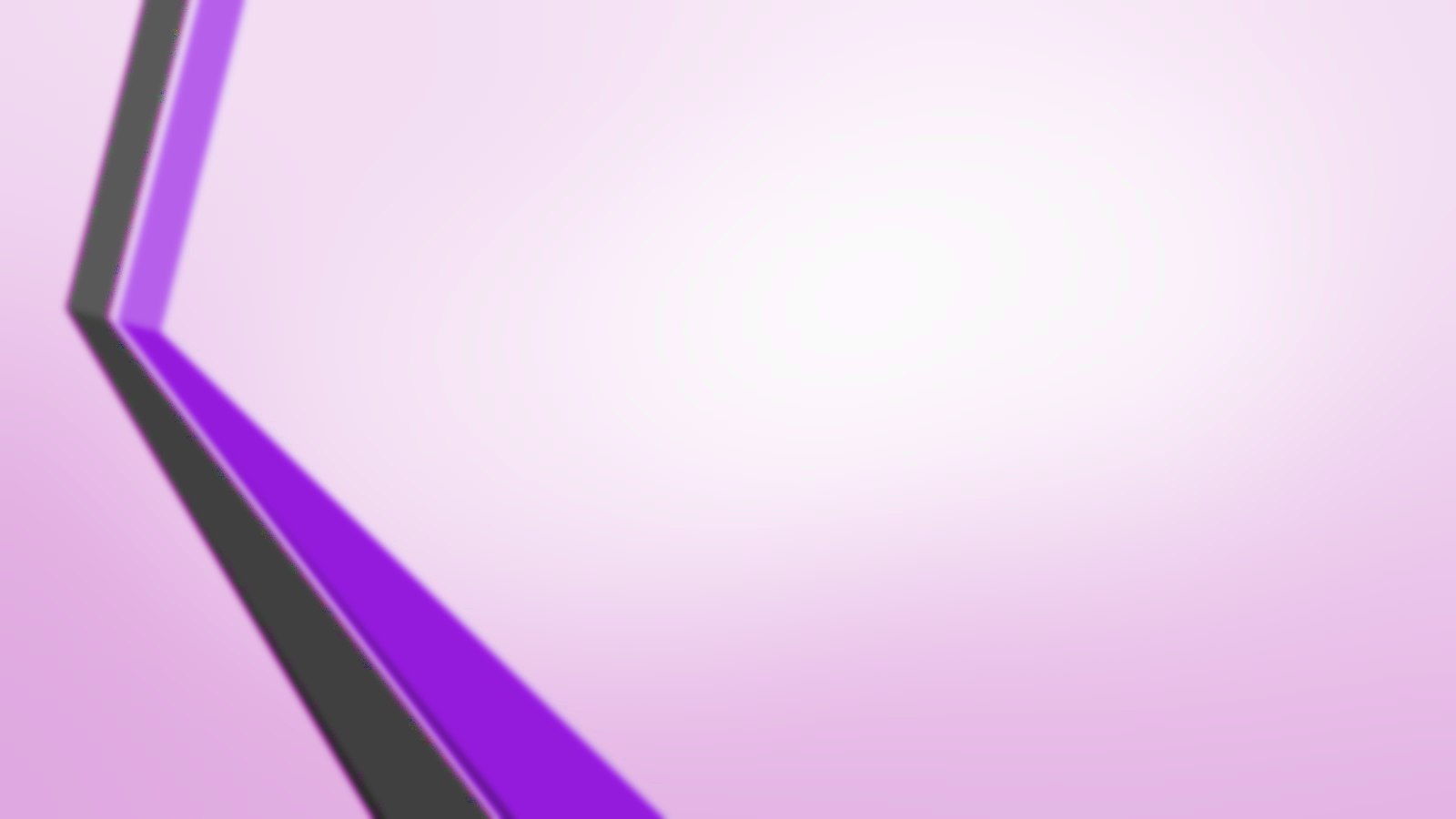 -Competence is the ability of a cell to take up extracellular ("naked") DNA from its environment.


-It is the ability to undergo transformation, which means the ability of a cell to take the DNA from the environment.





-There are two classes of competent cells :

Natural competence: a genetically specified ability of bacteria that is occur under natural condition.


 Artificial competence: when cells in laboratory cultures are treated to be permeable to DNA.
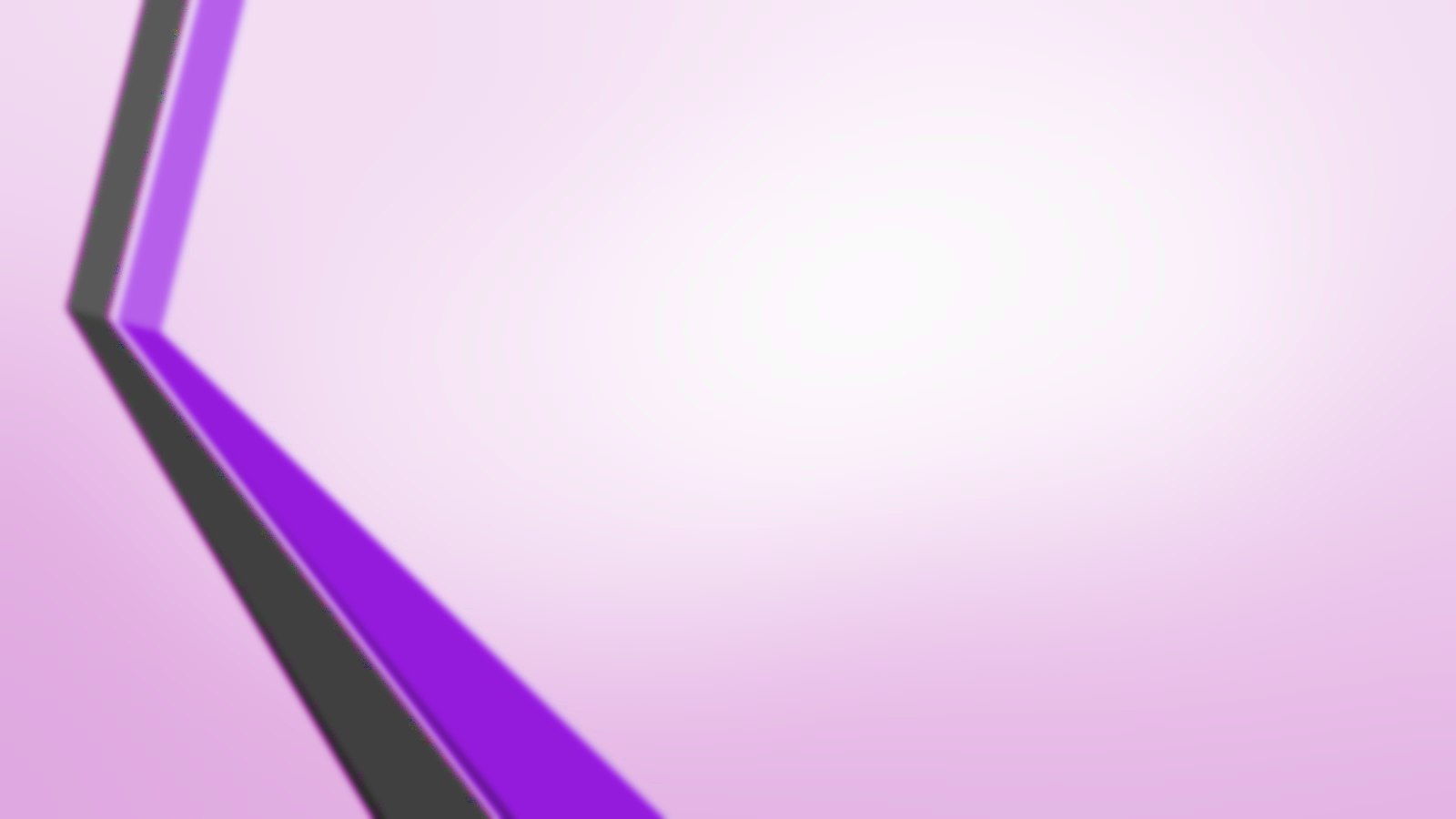 Methods of transformation:
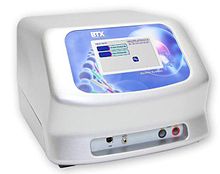 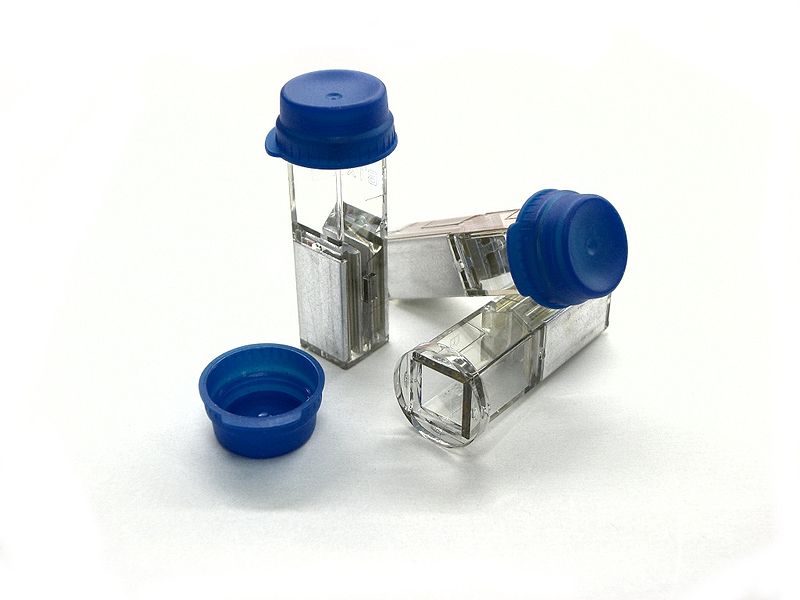 1. Electroporation, or Electropermeabilization
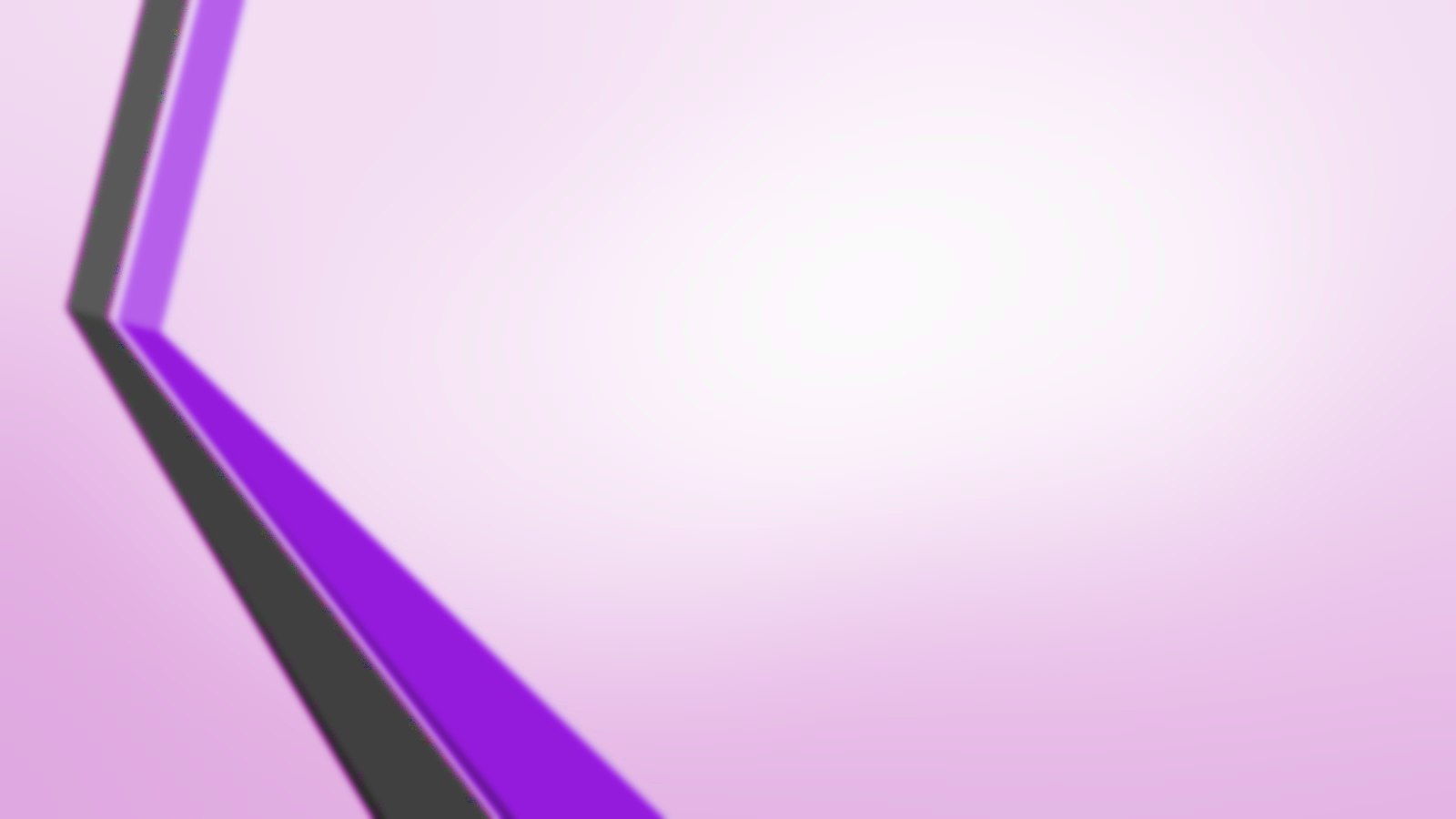 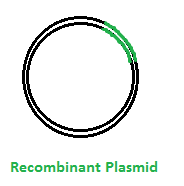 2.Chemical transformation.
Less efficient than electroporation.
Insertion
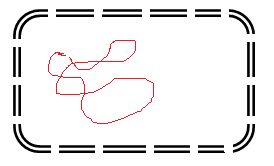 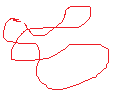 1.CaCl2  treatment 
To permeabilize the bacterial cell membrane
2.Brief heat  shock 
to facilitate 
The DNA up take.
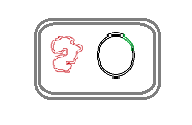 Transformed bacteria
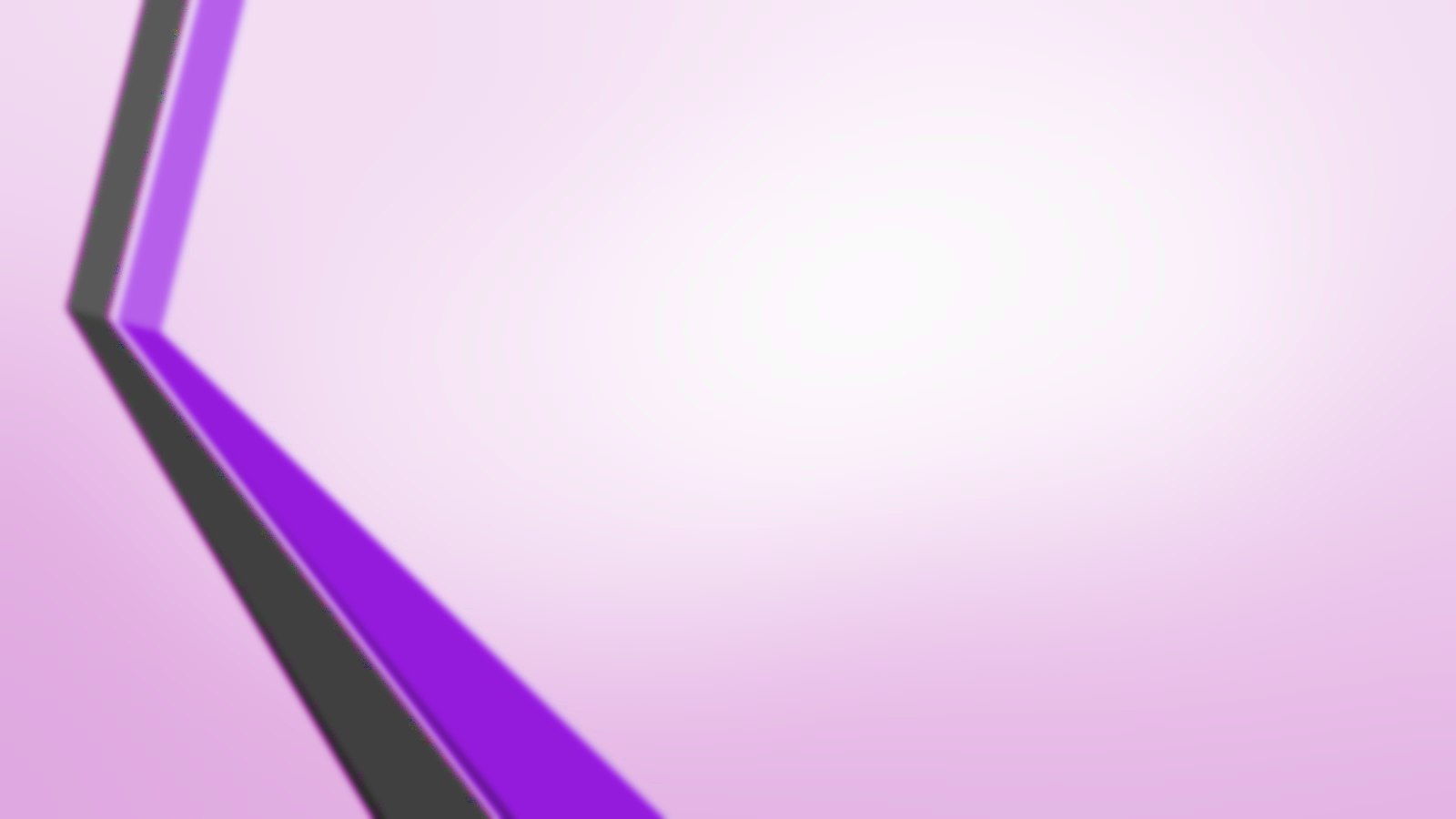 Practical part
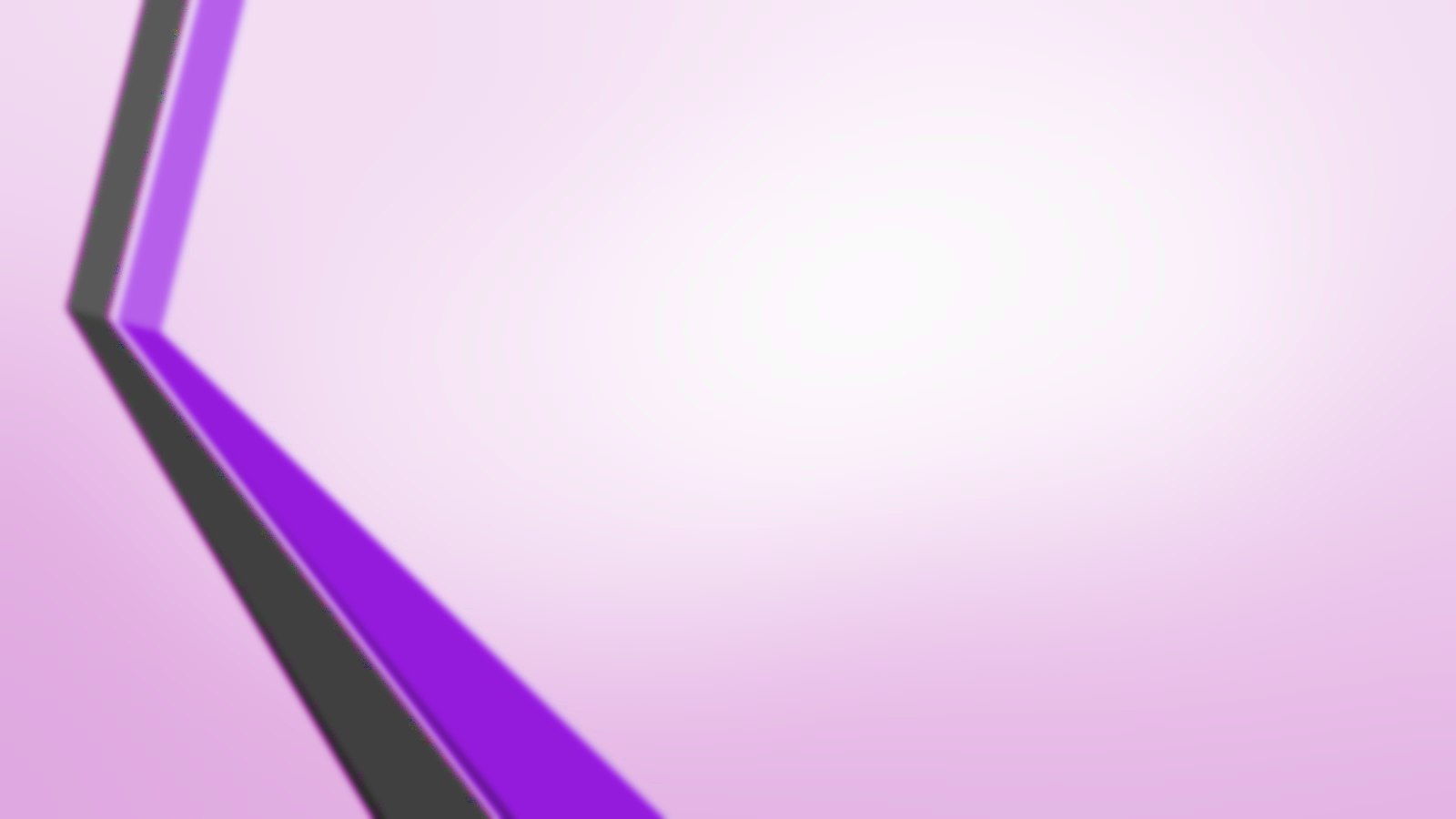 Competent Cells formation and transformation of competent Cells with plasmid DNA
Principle of the experiment: “ chemical transformation method “

Cells are incubated in CaCl2  solution that help  the cells to take up the DNA plasmid by increasing the bacterial cell s membranes  permeability [renders them competent to take up DNA], then applying  brief  heat shock will  facilitate the DNA up take.

Note: the transformed cells are then grown in  LB agar plate containing appropriate antibiotic to be able to count the transformed colonies only , “which they are colonies  containing  transformed cells -containing  the DNA plasmid-” , each colony on an antibiotic plate presents a single transformation event.

-Then calculations of  the transformation efficiency  will be done.
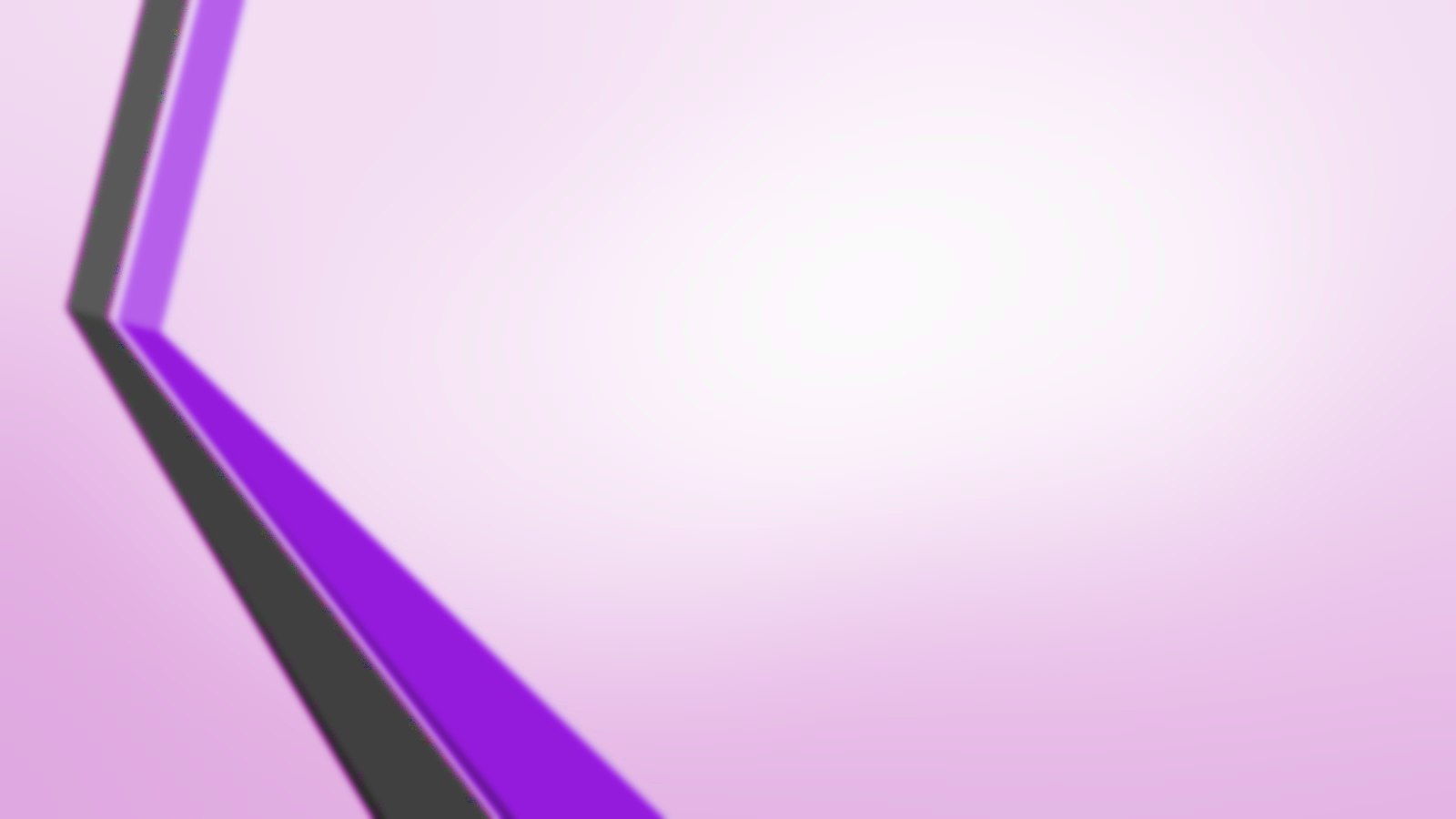 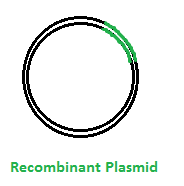 Principle of the experiment:
[Chemical transformation]
Insertion
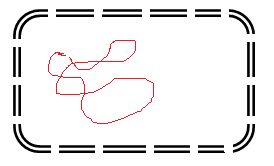 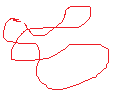 Competent
Bacterial cell
1.CaCl2  treatment 
To permeabilize the bacterial cell membrane
2.Brief heat  shock 
to facilitate 
The DNA up take.
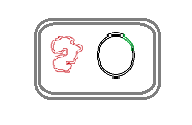 Transformed bacteria
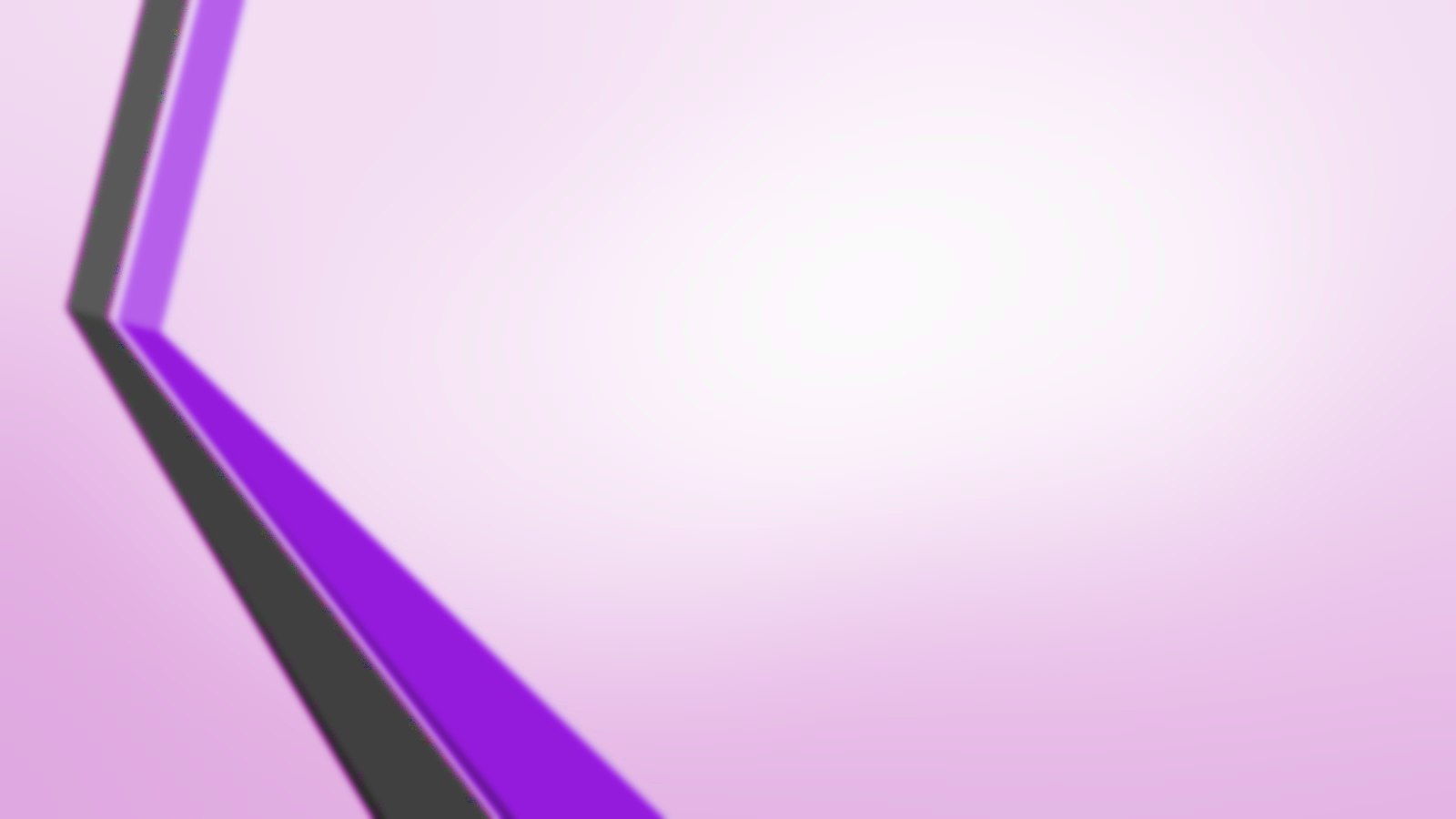 Transformation efficiency
-Transformation efficiency,  is a quantitative value that describes how effective you were at getting plasmid DNA into your E. coli bacteria. The number represents how many cells were transformed per microgram (μg) of plasmid DNA used. 

-This calculation requires two values: the number of cells that were successfully transformed and the amount of plasmid DNA used for the transformation.
Transformation efficiency= total number of colonies on LB/Amp plate    CFU/µg
                                                          amount of DNA plated [µg/ml]
CFU: colony –forming units.
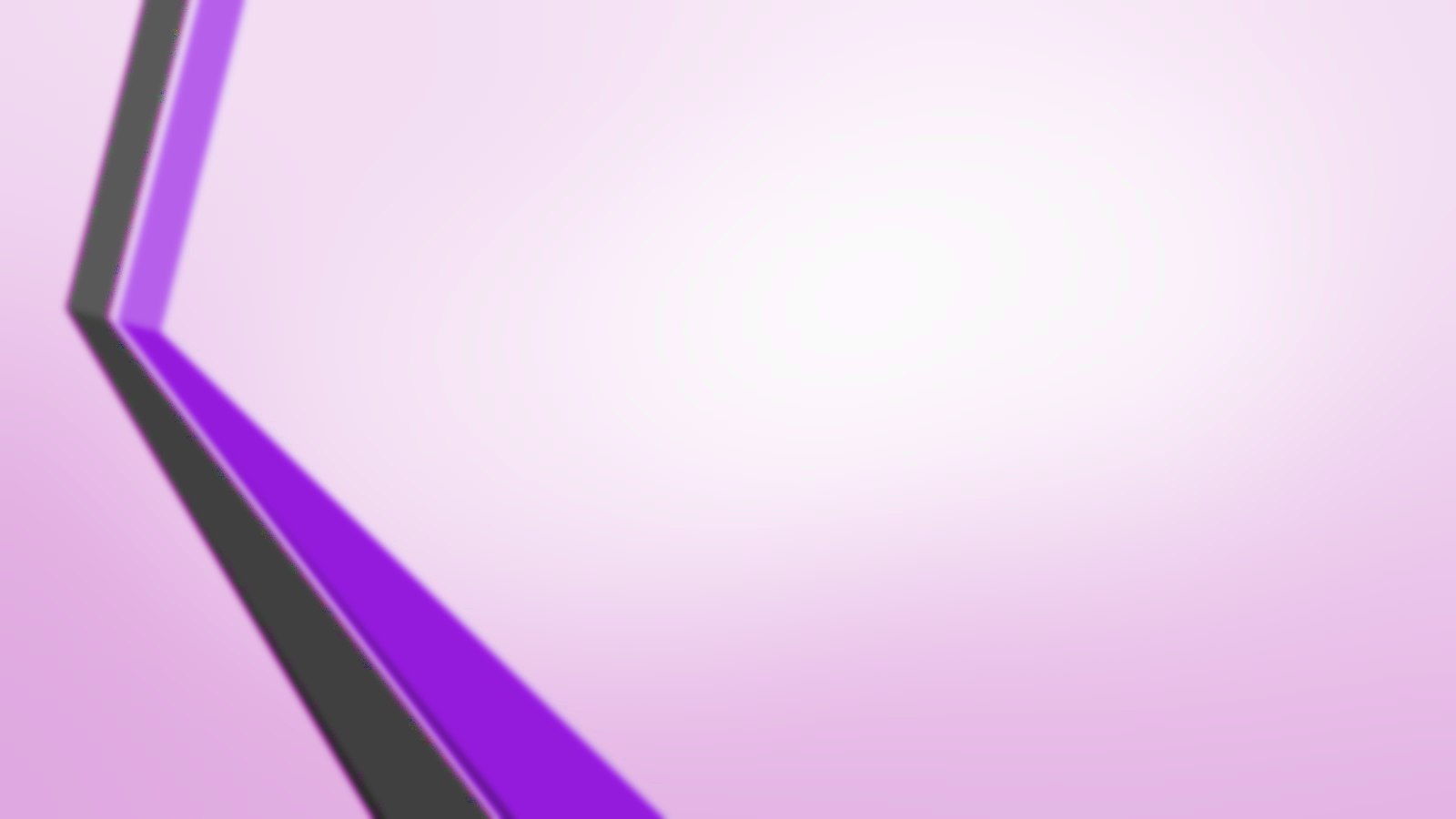 Animation:
http://www.dnai.org/b/index.html

Principle of chemical transformation :

http://www.dnalc.org/resources/animations/transformation2.html

Mechanism of Recombination:

http://www.dnalc.org/resources/3d/20-mechanism-of-recombination.html
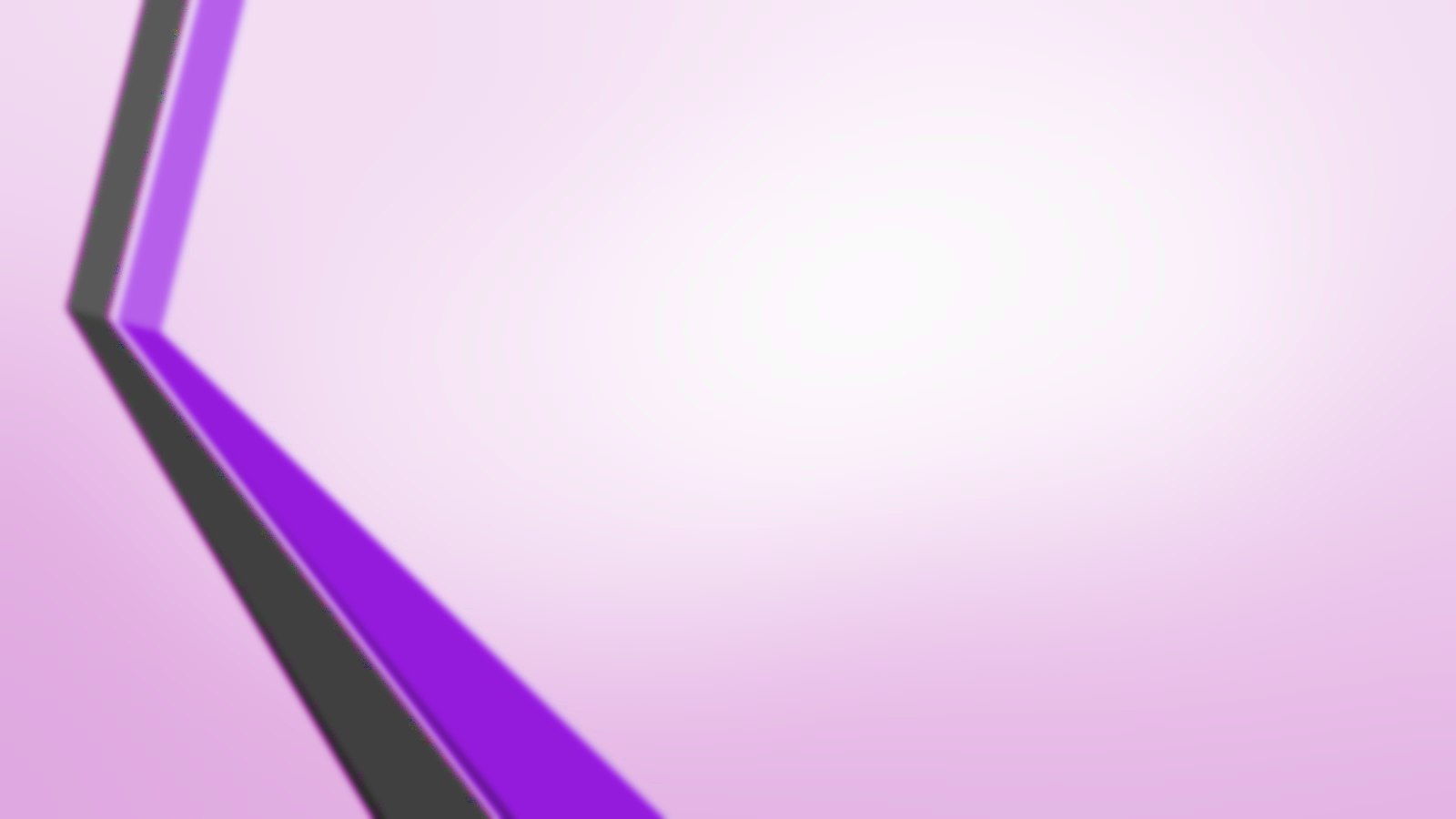 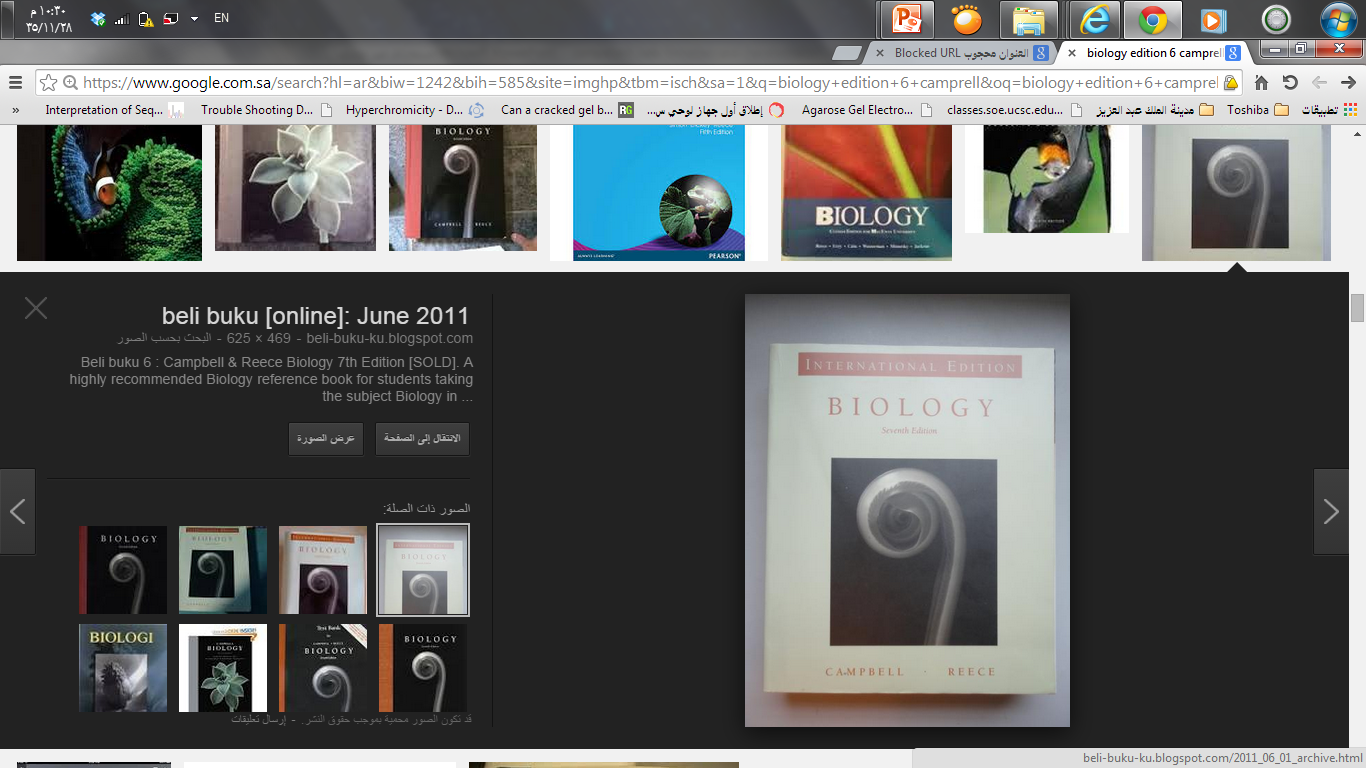